Training Resources Highlighting the Benefits and Impacts of Satellite Data Assimilation into NWP (AKA: Where to learn more)
Wendy Schreiber-Abshire, 
Patrick Dills, & Bill Bua
UCAR’s COMET Program


17 June 2015
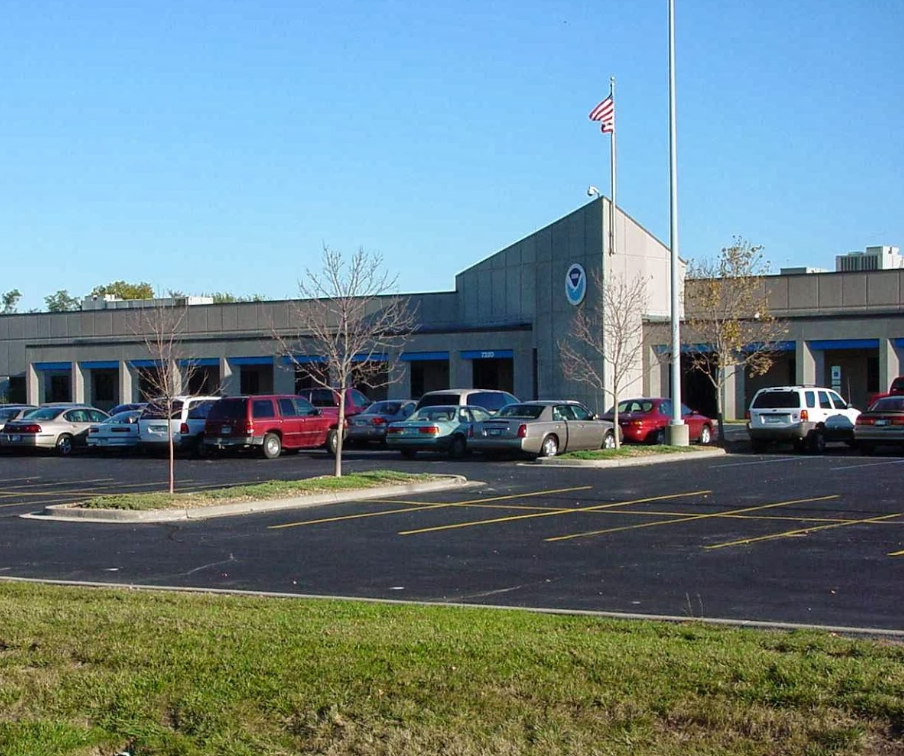 Satellite Proving Ground/User-Readiness Meeting

The purpose of this meeting is to assess the status of GOES-R and JPSS user-readiness for NWS and other NOAA staff while identifying the remaining gaps in preparation for the 2016-2017 launch targets.
Over 100 Satellite-specific lessons on MetEd, and three multi-lesson courses, one of which is on GOES-R+ (69 English, 25 Spanish, 16 French)

Open to all to use. A simple free registration required.

Over 20,000 meaningful English satellite lesson user sessions per year

NESDIS satellite training activities with the COMET Program attract additional funding and training development specifically in the satellite topic area from both EUMETSAT and the Meteorological Service of Canada

This presentation specifically highlights one of our newer                satellite publications: “How Satellite Data Impact NWP”
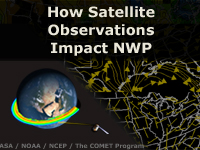 [Speaker Notes: I will use this slide to set the groundwork. The idea for this lesson came out of a PG User Readiness meeting several years ago.]
2014 Lesson Usage (Eng):
> 400 Sessions
Lesson released: 
12 March 2014
[Speaker Notes: I will highlight the lesson usage in it’s first 9 months
Another 193 uses during Jan-April 2015]
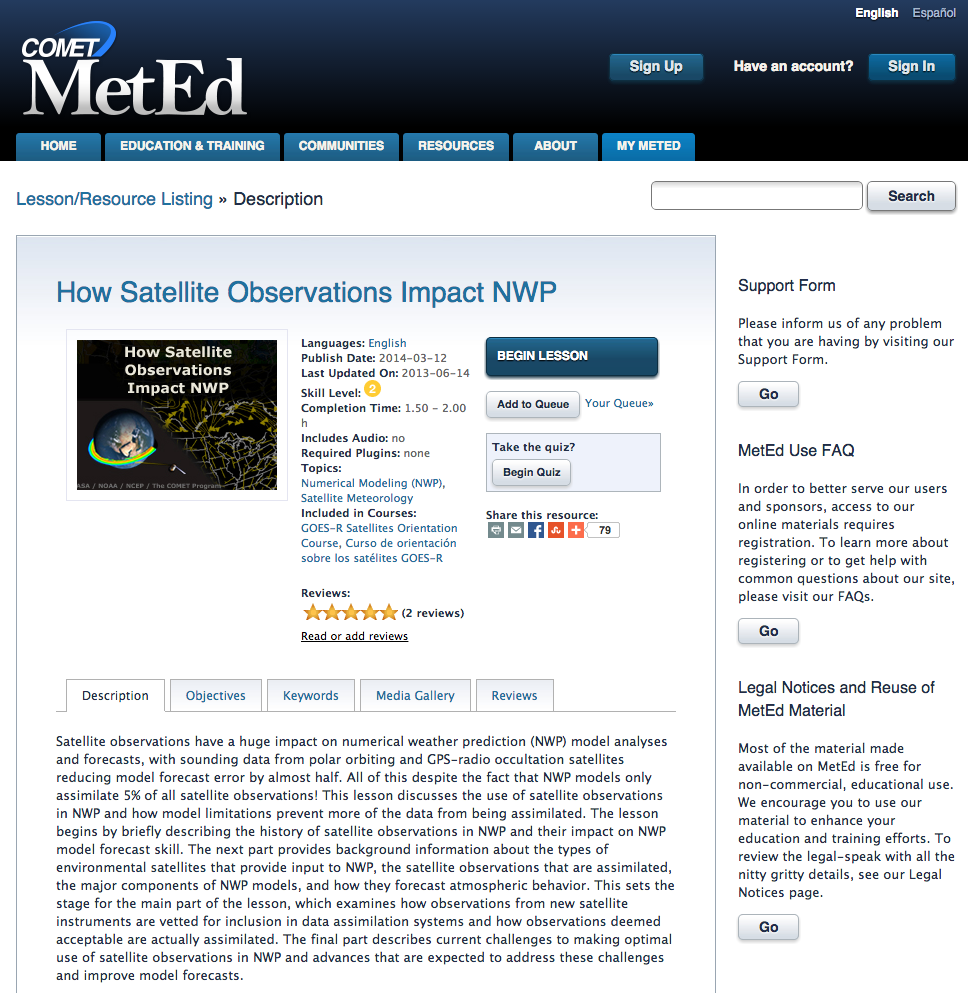 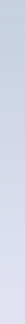 [Speaker Notes: I will highlight the metadata for the lesson and important related tabs]
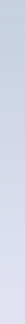 How Satellite Observations Impact NWP 
90-120 minute interactive lesson
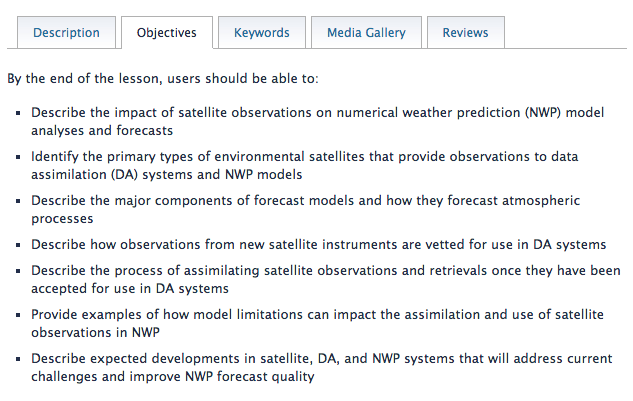 meted.ucar.edu/satmet/sat_nwp
[Speaker Notes: Highlight the lesson objectives]
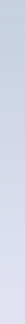 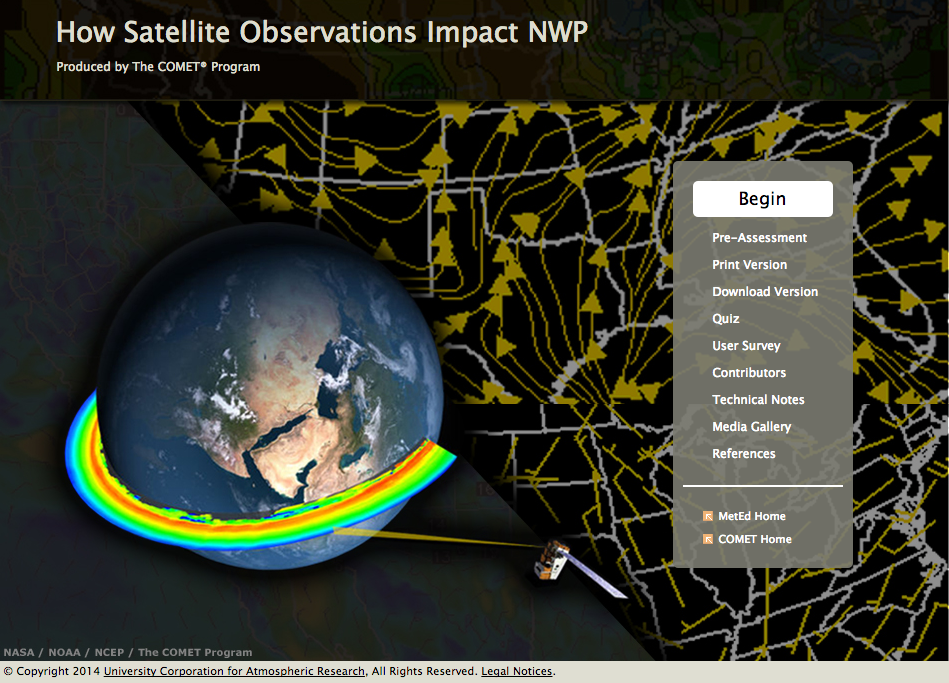 [Speaker Notes: Discuss the elements of the lesson package shown in the menu]
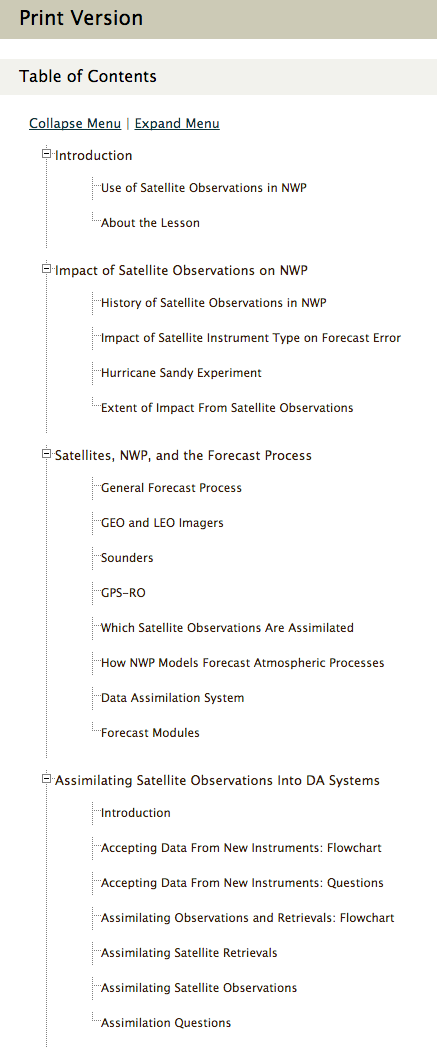 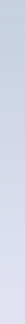 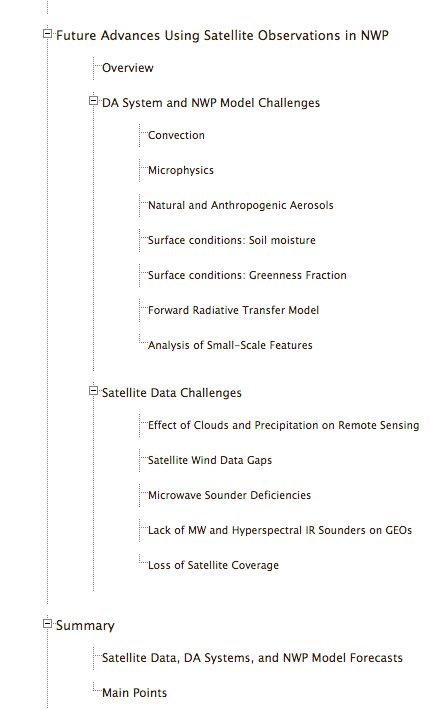 [Speaker Notes: The complete Table of Contents for the Lesson]
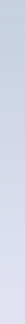 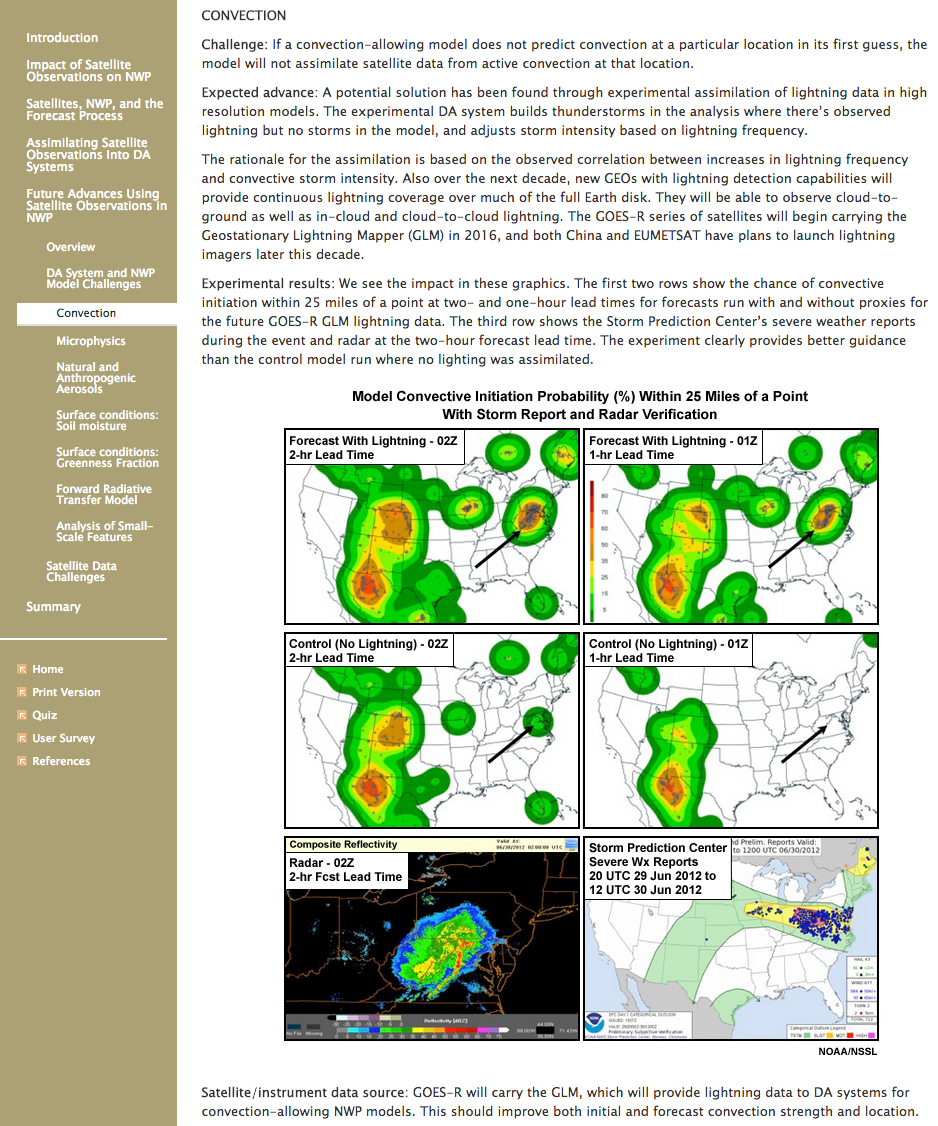 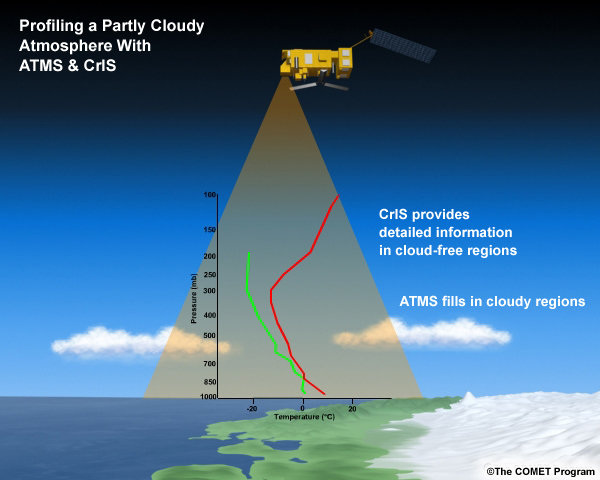 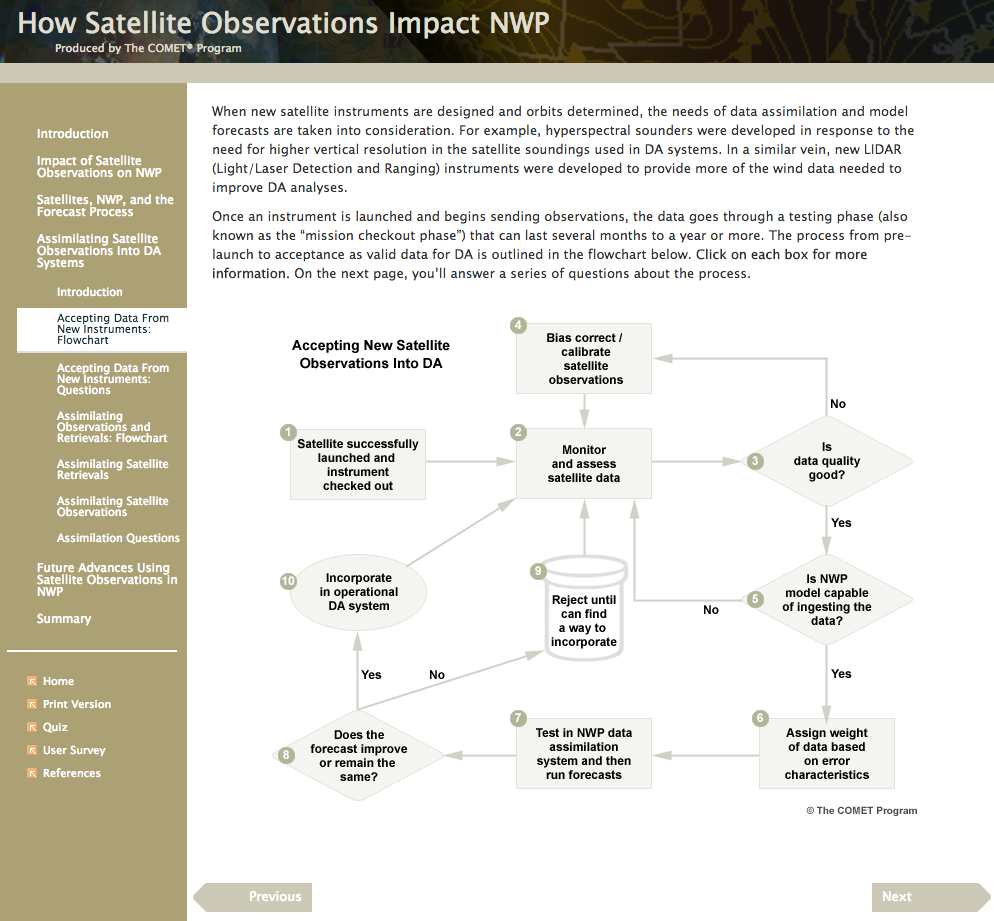 [Speaker Notes: Sample graphics and screens. Original artwork, interactive flow chart on the DA process, explanation of anticipated advancements, etc]
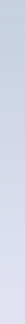 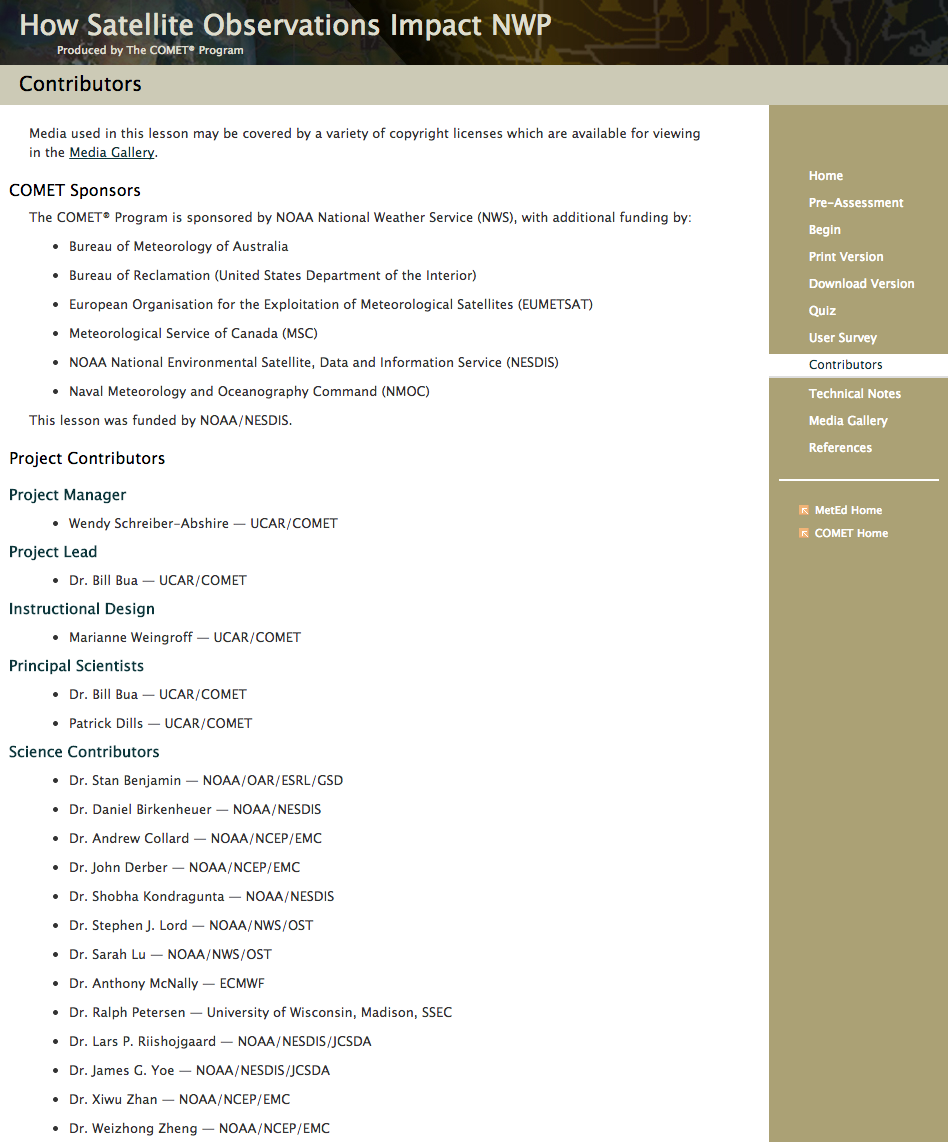 Grateful to an expert team of contributors and reviewers
[Speaker Notes: Acknowledge the team of external contributing scientists.]
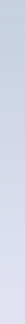 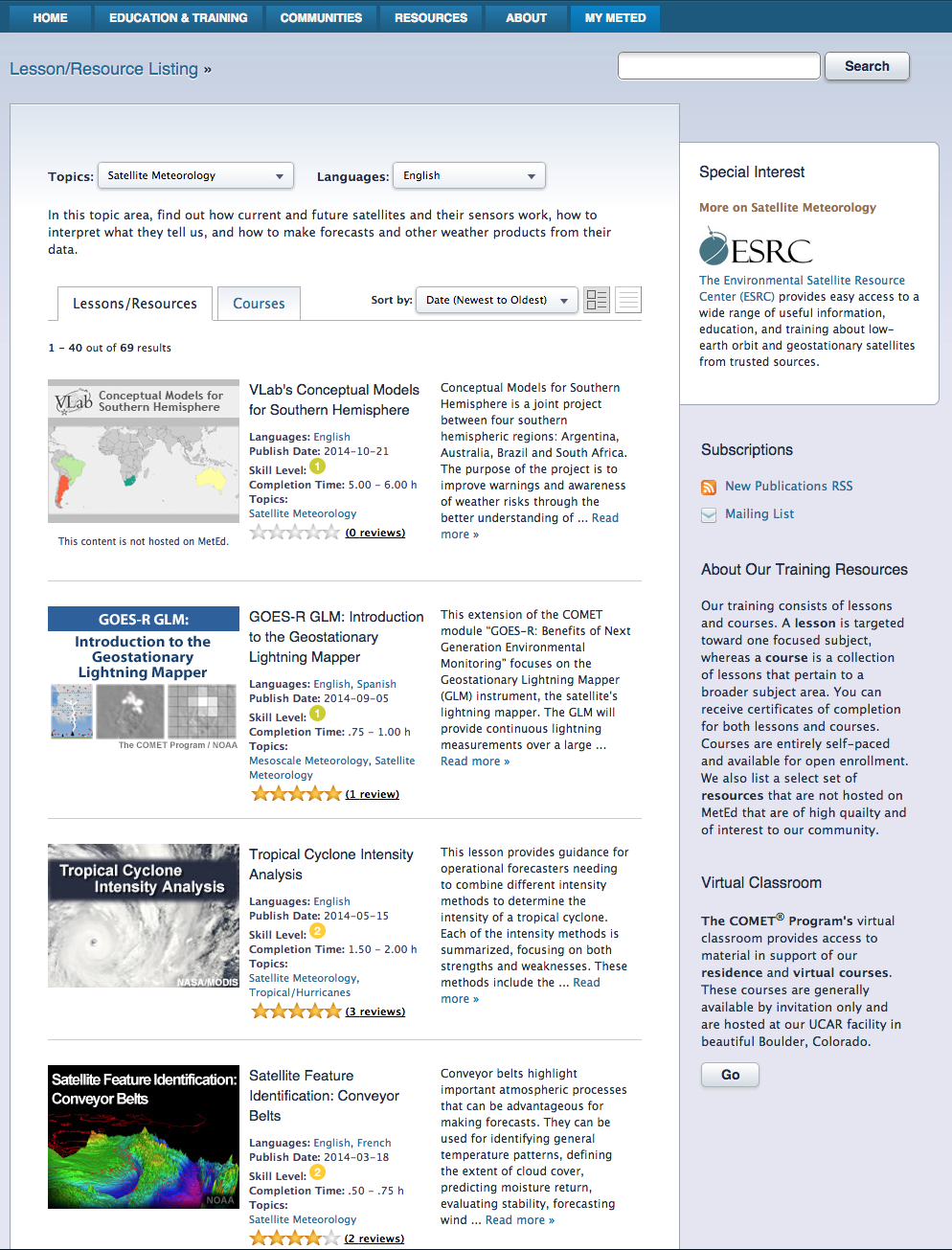 1
or
2
4
3
[Speaker Notes: I will walk audience through accessing/finding the materials.]
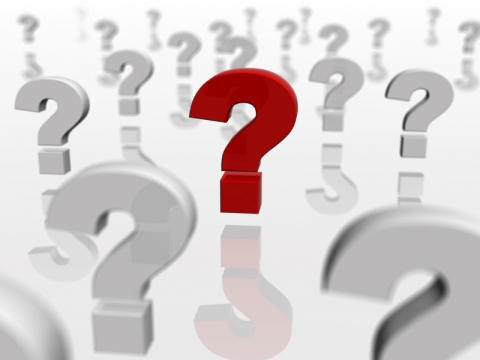 abshire@ucar.edu
or bua@ucar.edu
http://meted.ucar.edu
http://meted.ucar.edu/topics/satellite
or search by keywords for either Lessons, Courses, or Images & Media